Diffraction
IB Physics | Waves - Light
Diffraction
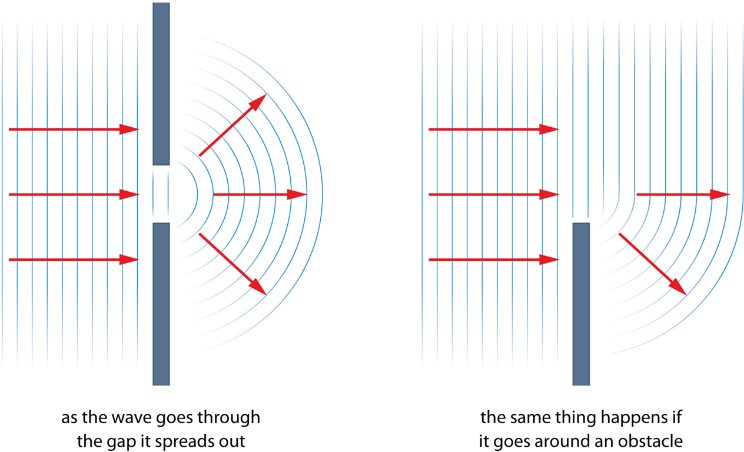 What would you expect?
You shine a light through two vertical slits in a barrier. 
What is the resulting image on the screen behind?
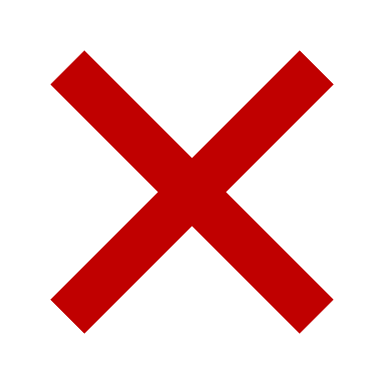 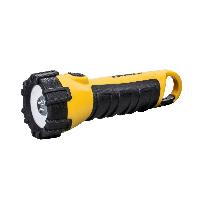 Remember Interference?
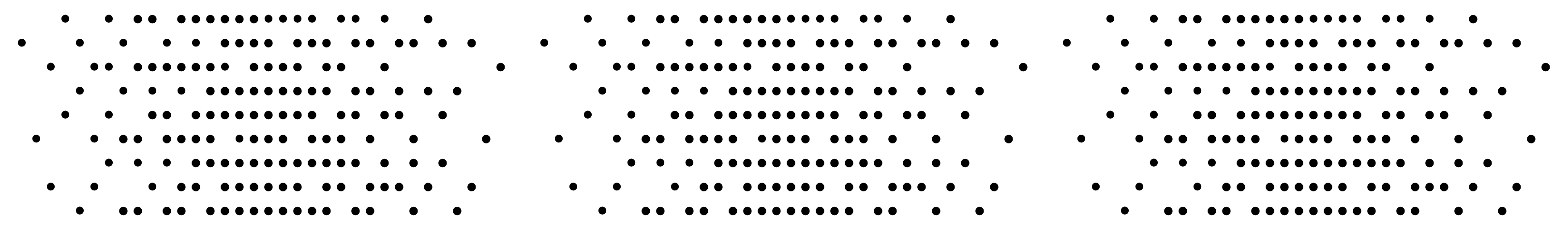 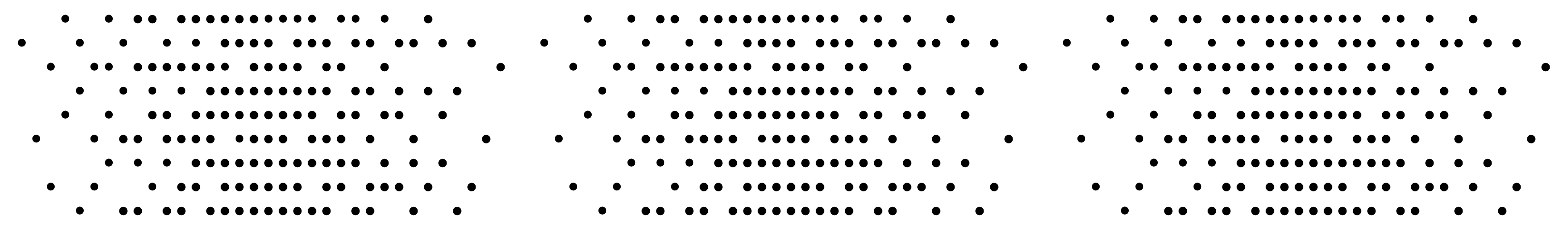 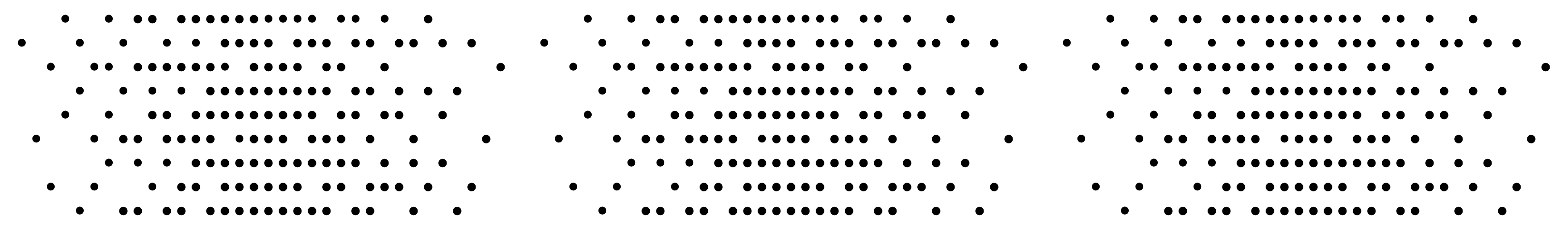 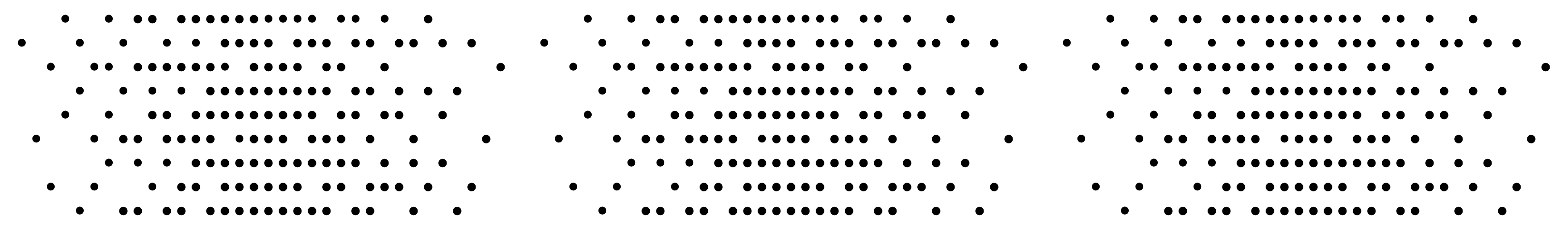 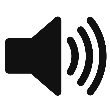 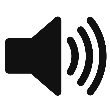 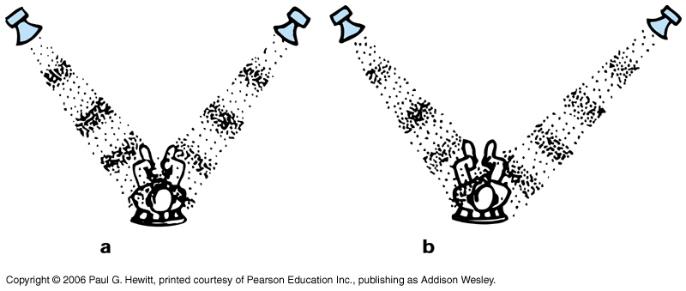 Constructive
Destructive
Diffraction
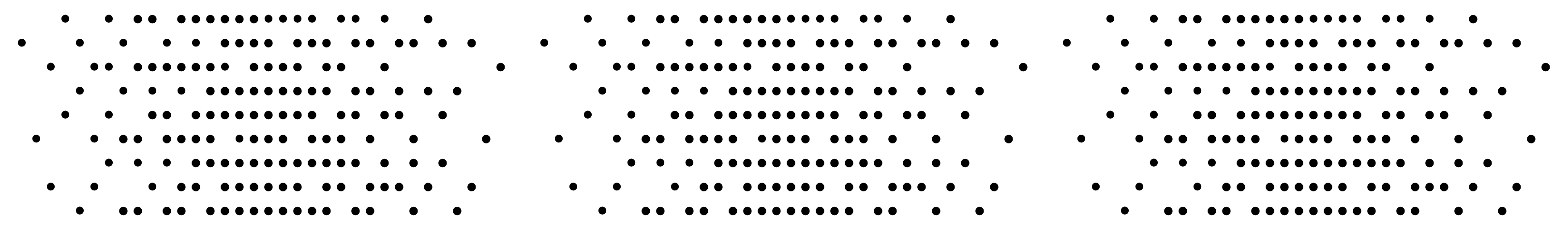 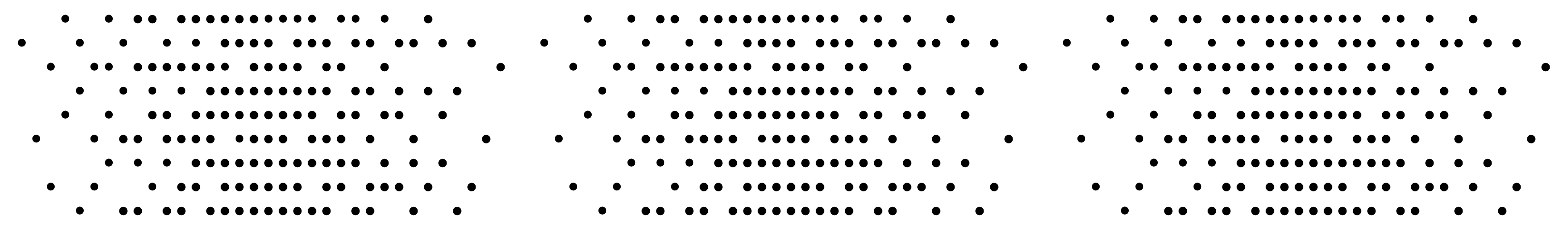 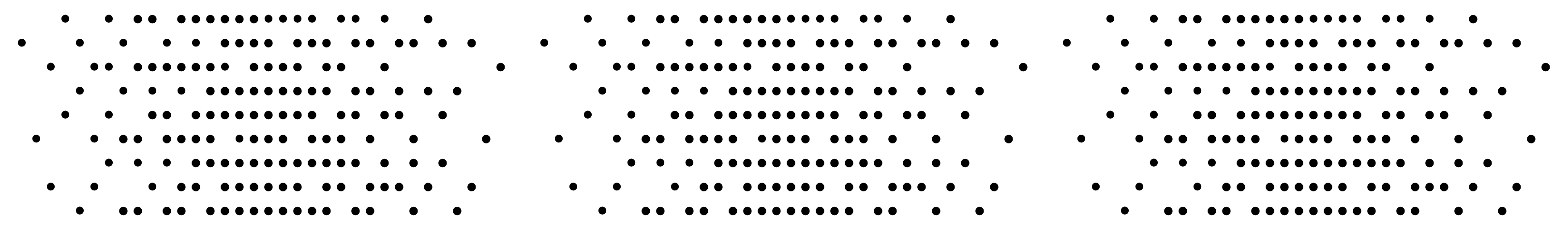 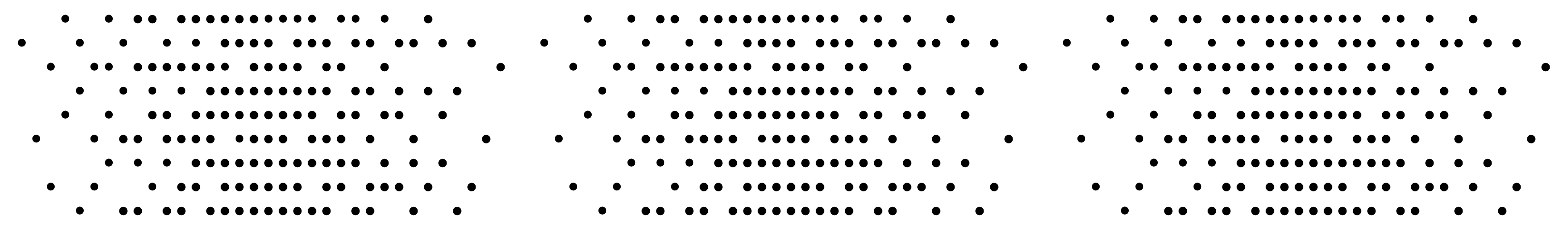 Destructive
Constructive
Destructive
Double Slit Experiment
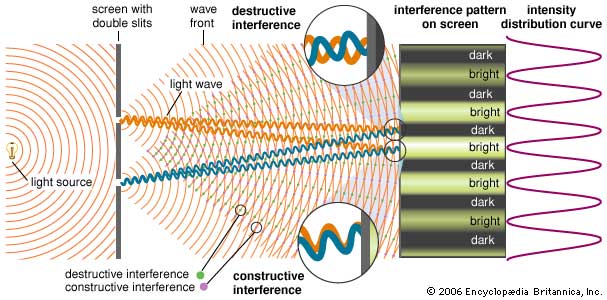 Double Slit Experiment
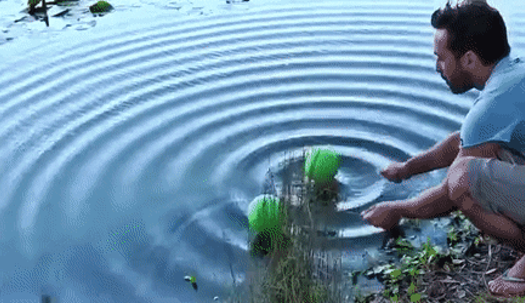 Double Slit Experiment
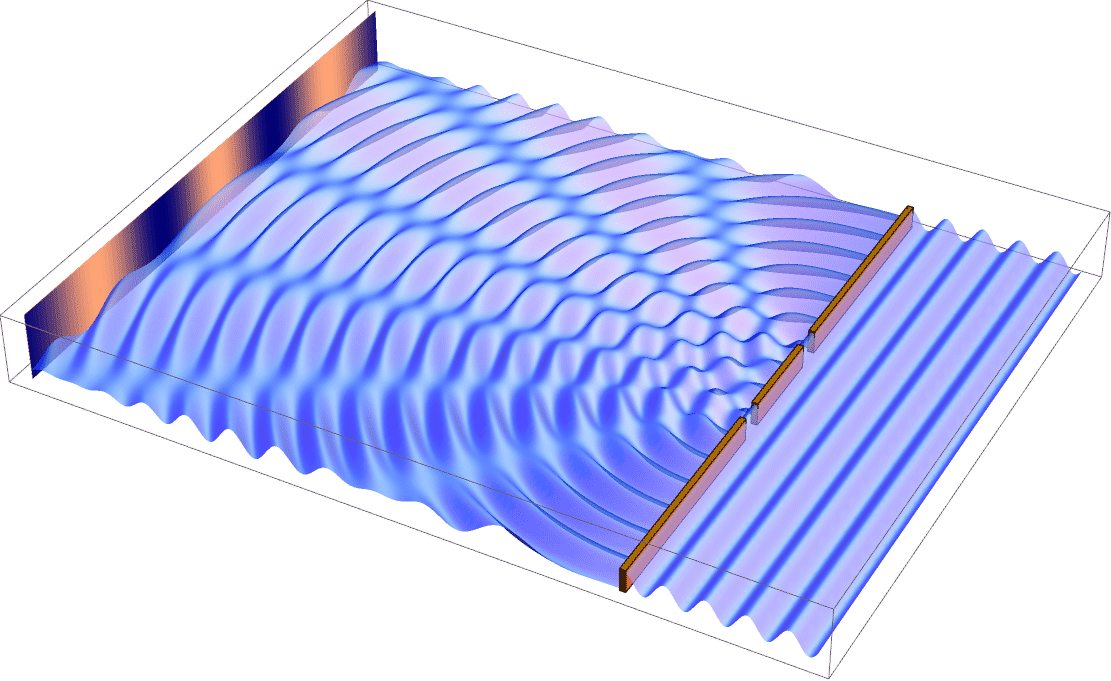 Double Slit Experiment
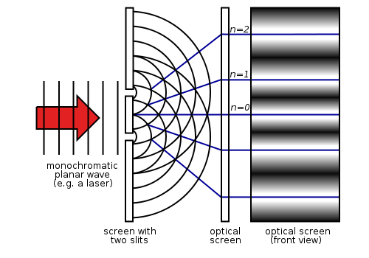 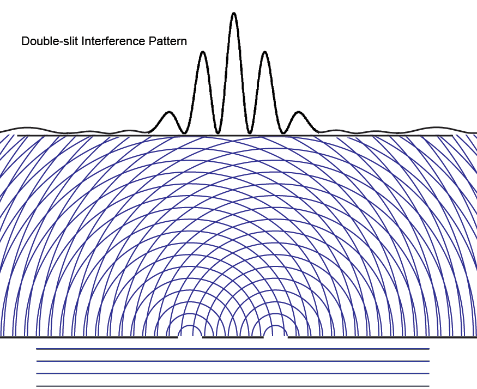 Double Slit Experiment
D
s
s
d
λ  wavelength
s
s
IB Physics Data Booklet
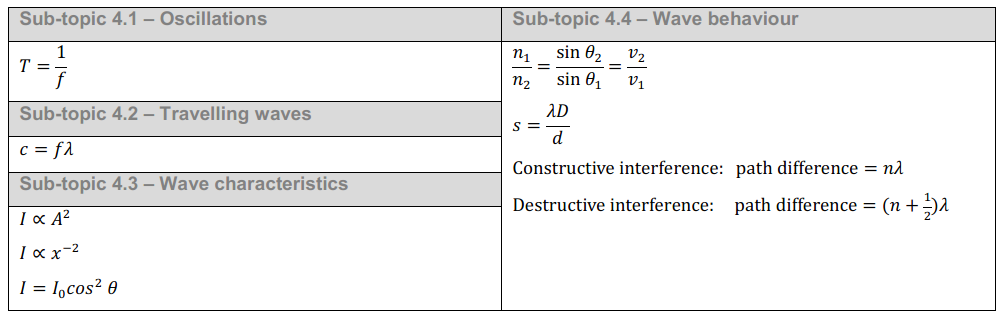 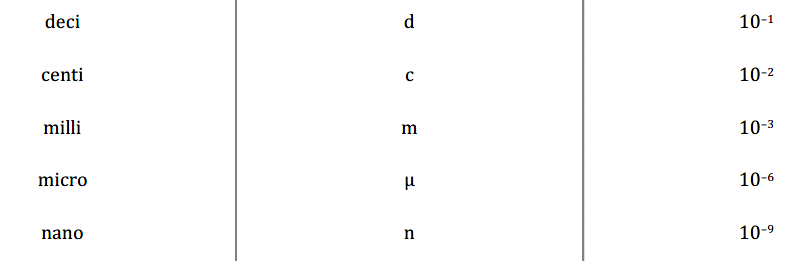 Double Slit Experiment
As wavelength (λ) increases,
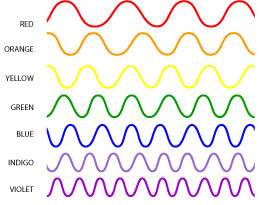 s increases
As gap (d) increases,
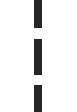 s decreases
Try This
Blue laser light of wavelength 450 nm is shone on two slits that are 0.1 mm apart. How far apart are the fringes on a screen placed 5.0 m away?
= 450 × 10-9 m
λ = 450 nm
= 0.1 × 10-3 m
d = 0.1 mm
D = 5 m
Would red laser light have fringes closer together or farther apart?
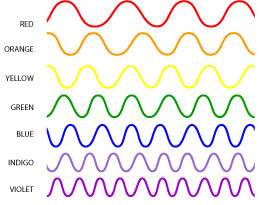 As wavelength increases, fringes get farther apart
Increasing Wavelength
Lesson Takeaways
I can describe how light bends around a boundary
I can predict the resulting image from a double slit experiment
I can calculate the spacing between bright spots for the double slit experiment
I can conceptually relate band spacing with wavelength and gap distance